Fizika
11
sinf
MAVZU: Bir jinsli magnit maydonining tokli ramkani aylantiruvchi momenti. 


O‘qituvchi: 
Toshkent shahar Uchtepa tumani 287-maktab fizika fani o‘qituvchisi
Xodjayeva Maxtuma Ziyatovna.
Magnit maydonning faqat doimiy magnitlar emas, balki tokli o‘tkazgichlar  atrofida  ham  hosil  bo‘lishini  Ersted  o‘z  tajribalarida  ko‘rsatib  bergan edi. Endi biz tokli o‘tkazgichning magnit maydoni bilan doimiy magnit maydonning o‘zaro ta’sirini ko‘rib chiqamiz.
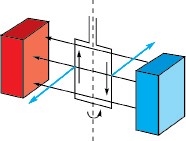 A
O′
D
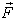 I
N
I
B
S
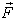 C
O
Chap qo‘l qoidasi
Amper kuchining yo‘nalishi chap qo‘l qoidasi yordamida aniqlanadi.
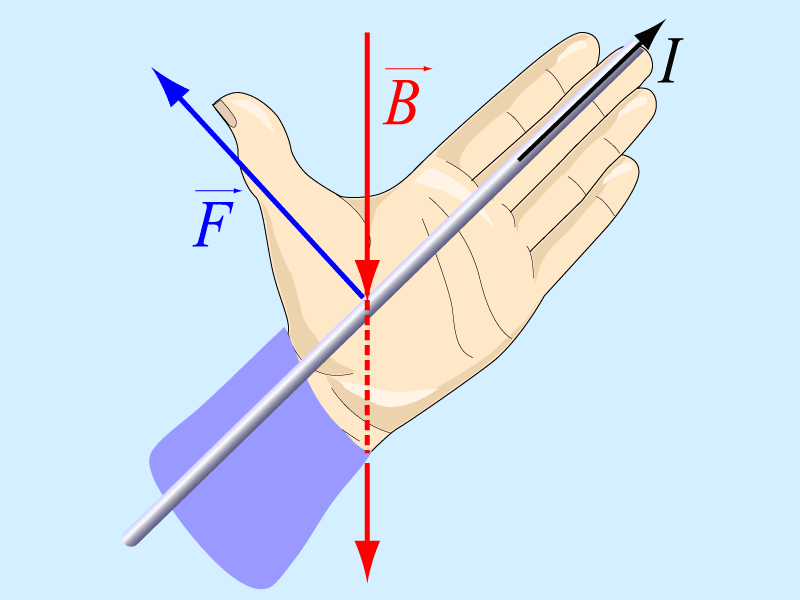 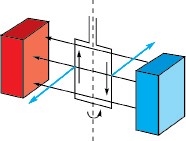 A
O′
D
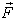 I
N
I
B
S
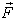 C
O
Texnikada qo‘llanilishi
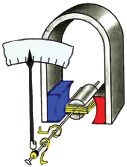 M
O‘
4
Ko‘pgina elektr asboblarining ishlashi tokli o‘tkazgich bilan doimiy magnitning o‘zaro ta’sirlashishiga asoslangan. Mana shunday elektr o‘lchov asboblaridan birining tuzilishi  keltirilgan.
1
2
O
3
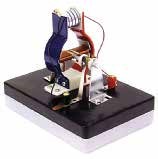 1-mashq  9-masala
Eni  4  cm,  bo‘yi  8  cm  bo‘lgаn  rаmkа  induksiyasi  2  T  bo‘lgаn  mаgnit mаydоndа  jоylаshgаn.  Undаn  0,5  А  tоk  o‘tgаndа  rаmkаgа  tа’sir  qilаyotgаn   mаksimаl  kuch  mоmеntini tоping.
Yechilishi:
Mustaqil bajarish uchun topshiriqlar
Mavzuni o‘qish (7-9-betlar) va mavzuga doir  savollarga javob yozish   (9-bet).
1-mashq (20-bet), 8-masalani yechish.